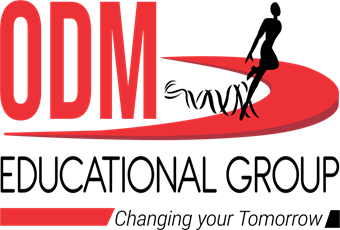 WELCOME TO THE ONLNE CLASS
SUBJECT—MATHS 
    
TOPIC – NUMBER NAMES  3,4
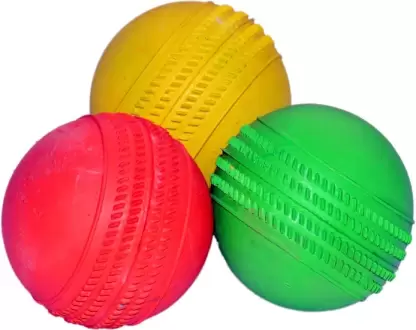 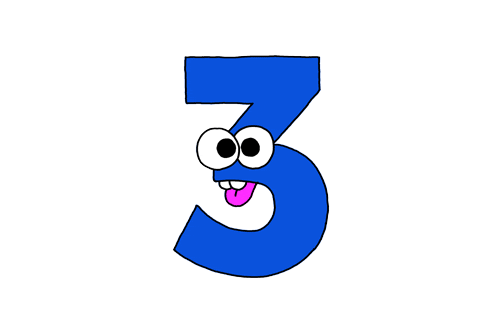 THREE
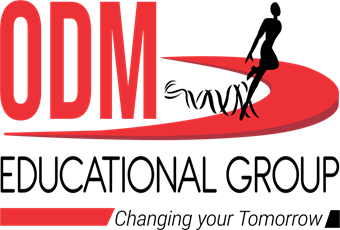 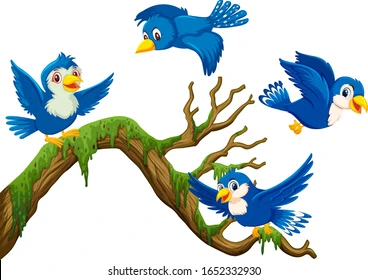 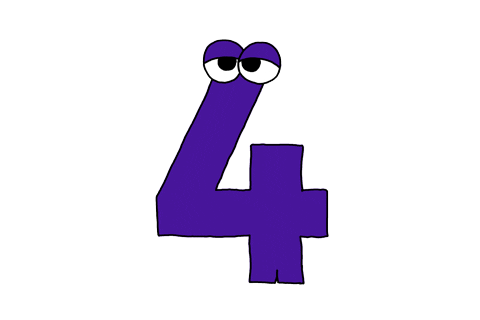 FOUR
THANKING YOU
ODM EDUCATIONAL GROUP
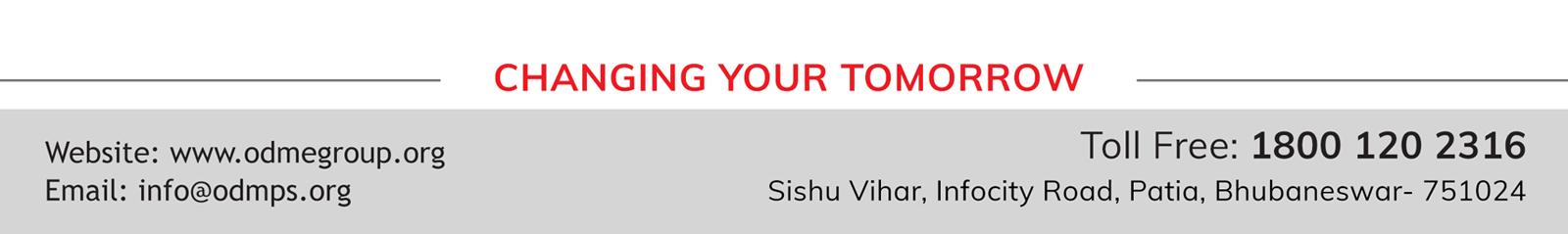